Dial in (Main): (404) 397-1596
Attendee Access Code: 199-219-1720
Slides available on SharePoint:  
See link in Q&A Box
VA Central IRB: IRBNet Refresher TrainingAngela Foster, VAIRRS Program ManagerDon E. Workman, Ph.D., VA IRB Network DirectorChristie O’Brien, VA Central IRB AdministratorJessica Kroll, VA Central IRB AdministratorEstela Hamblen, VA Central IRB AdministratorOctober 7, 2021
Topics
What is VAIRRS?
Accessing and Registering in IRBNet
User Profile
My Projects
CIRB Submission Process
Viewing review results
Returned Packages
Unlocked Packages
Subsequent Packages
Live Demonstration
2
Important Process Changes
All new PI/SC and LSI study applications must be routed through the local research administration
In place of the previous 15-day waiting period for local context reviews
What is required from this Research Office Review
Depends on your local SOPs
We would recommend a review for local context input
All post-approval actions are to be submitted directly to the CIRB
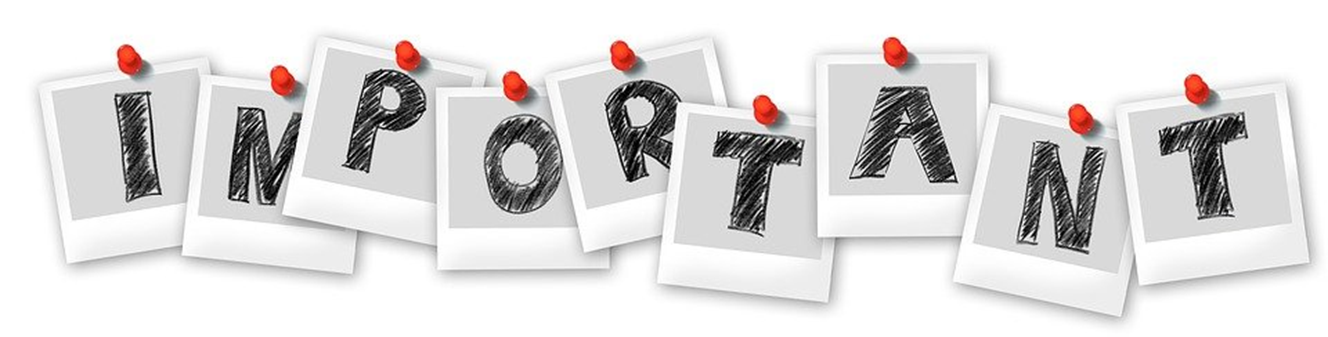 3
What is VAIRRS?
VA Innovation and Research Review System
IRBNet
VAIRRS Website: https://www.research.va.gov/programs/orppe/vairrs/default.cfm
VAIRRS SharePoint Portal: https://dvagov.sharepoint.com/sites/VHAORPPE/vairrs
Optimization Dashboards
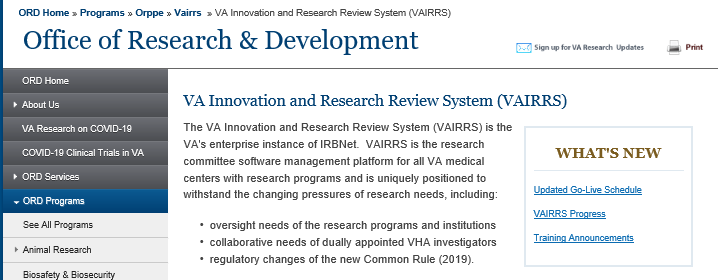 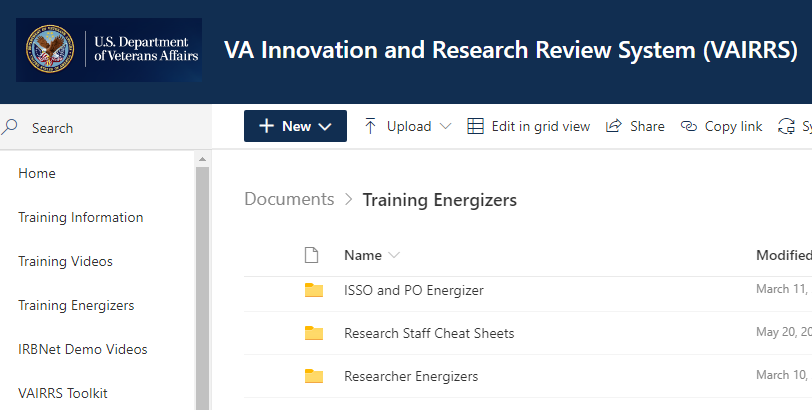 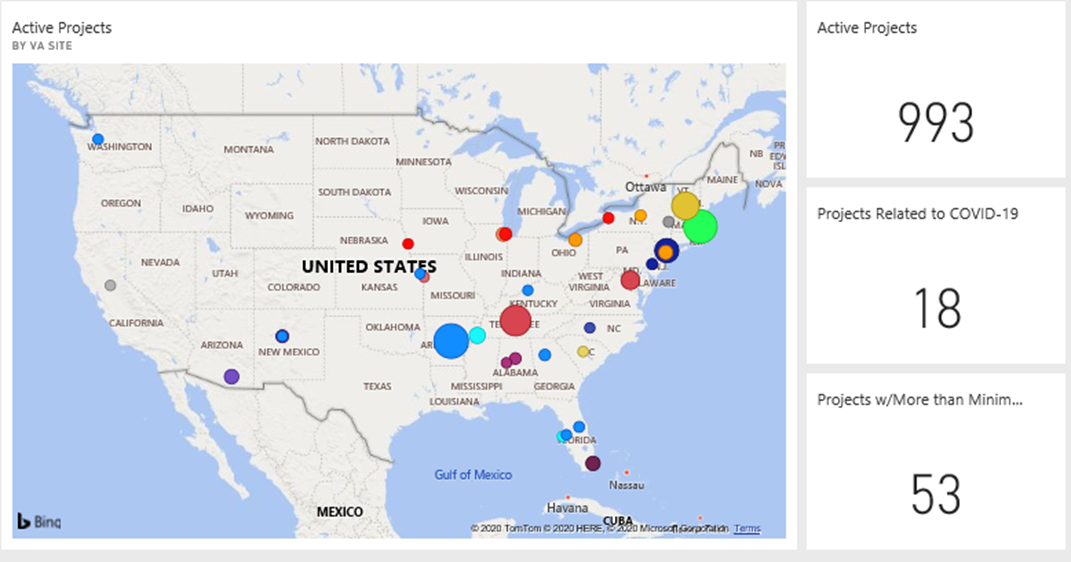 4
Accessing IRBNet
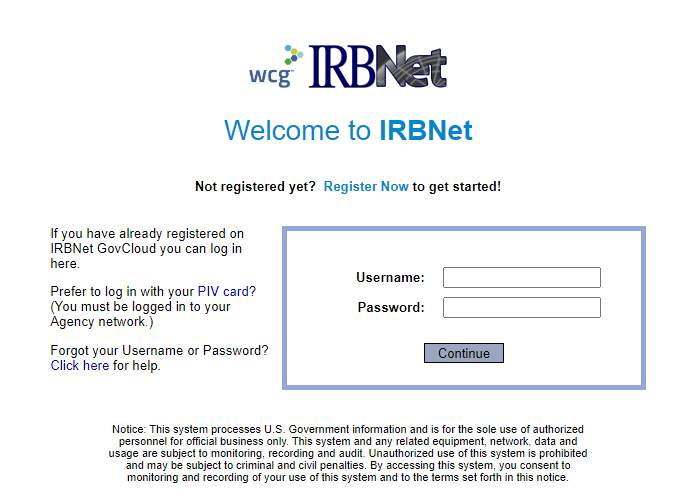 Website address: gov.irbnet.org
PIV Login
Accessible from outside the VA network
5
Enrolling in IRBNet
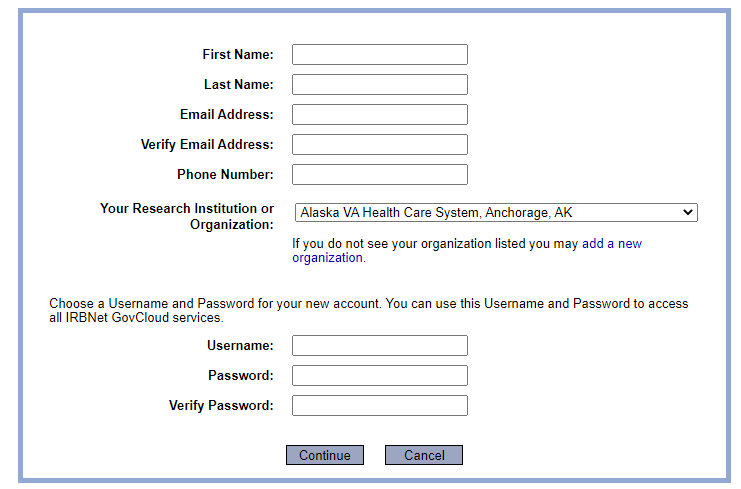 All VA facilities are listed in affiliation section
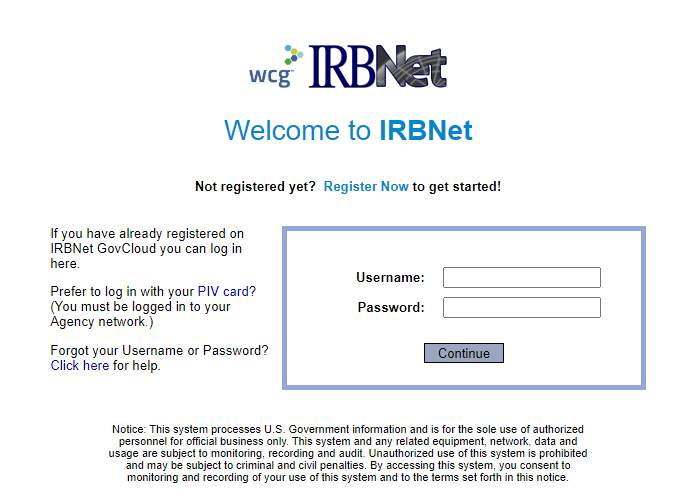 6
User Profile
Add additional affiliations
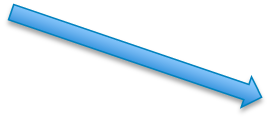 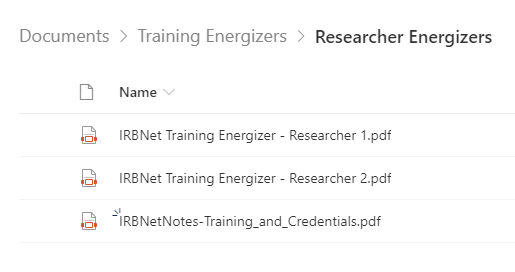 VAIRRS SharePoint Portal
     -Training Energizers 
          -Researcher Energizers
7
IRBNet Terms
Institution/Organization – Each VAMC and the Central IRB are considered ‘Organizations’ in IRBNet
Workspace – Each Board or Panel at an Institution has a logical ‘workspace’ to manage submissions to that panel and conduct reviews
Package – Package and submission are used interchangeably.  A package represents the individual submissions (Initial Review, CR, Amendments, etc.) for a project
Multiple Packages – Part of life in IRBNet
Submission Manager – The Submission Manager is the primary user interface for all user roles.  The submissions viewable in your Submission Manager are dependent on your role, permission level, shared submissions, and selected (manual or default) filters
IRBNet ID – The IRBNet ID is the unique identifier for every Project and Package.  The numbers before the dash represent the Project and the number after the dash represent the package
8
My Projects - Tags
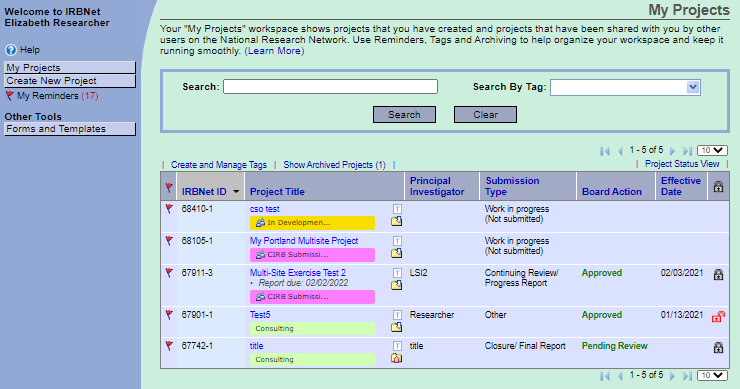 Use Tags to organize your workspace
9
My Projects - Reminders
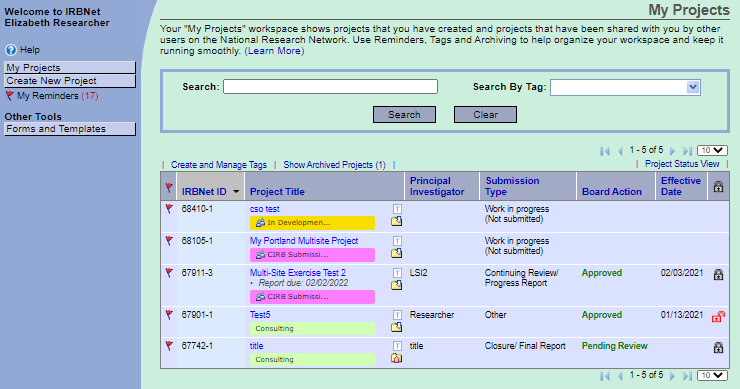 Reminders!
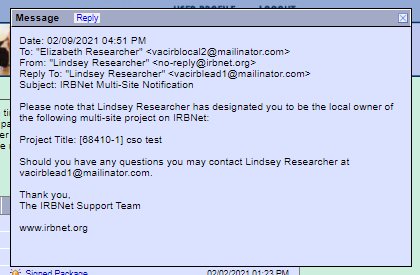 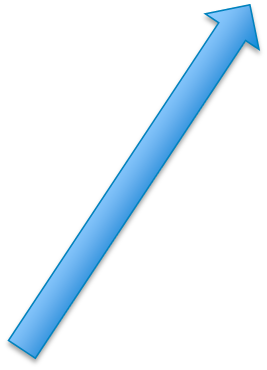 10
My Projects – Search Options
Search and Filter
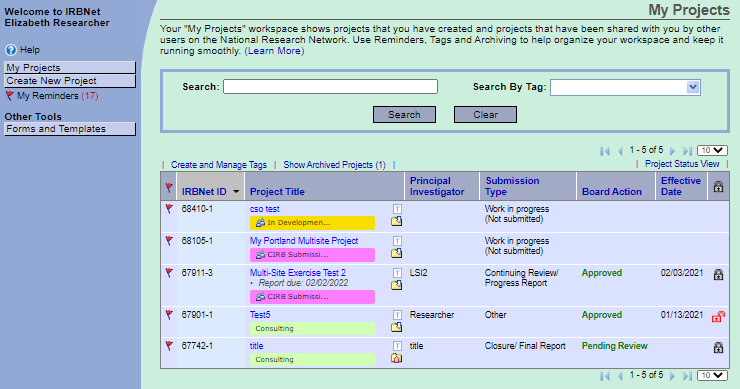 11
My Projects – Forms and Templates
Select the correct library!








Electronic Wizards
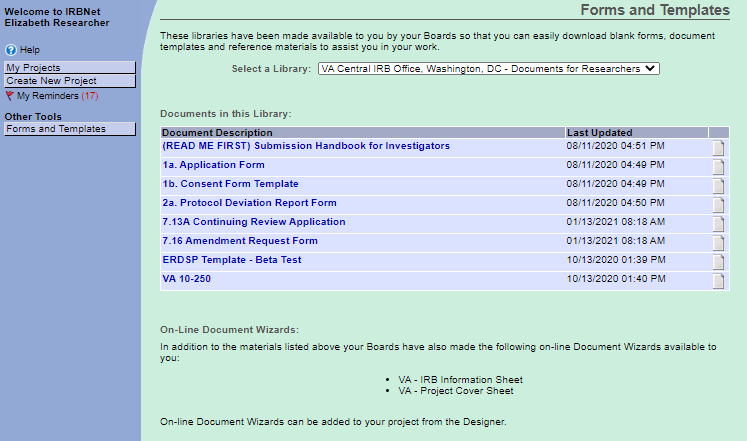 12
Project vs Package
Unique 
Identifier
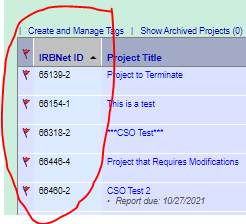 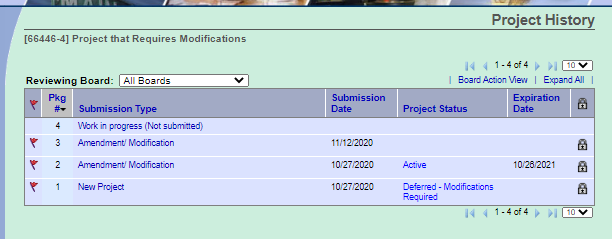 Subsequent
Packages
13
Polls
Have you registered for an IRBNet account yet?
Yes
No

If you have registered, are you actively using IRBNet?
Not using at all
Using at least once a month
Using at least once a week
Using daily
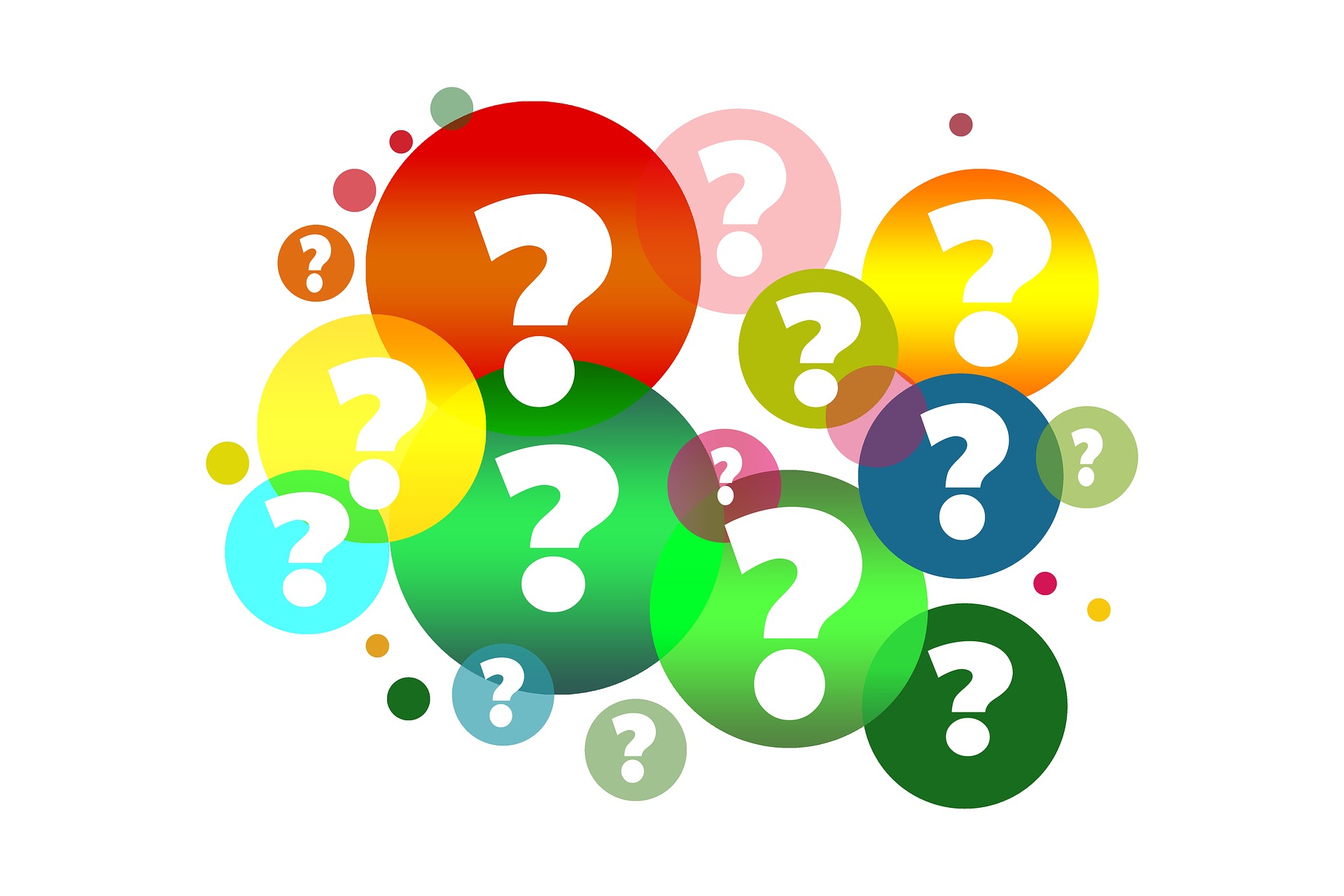 14
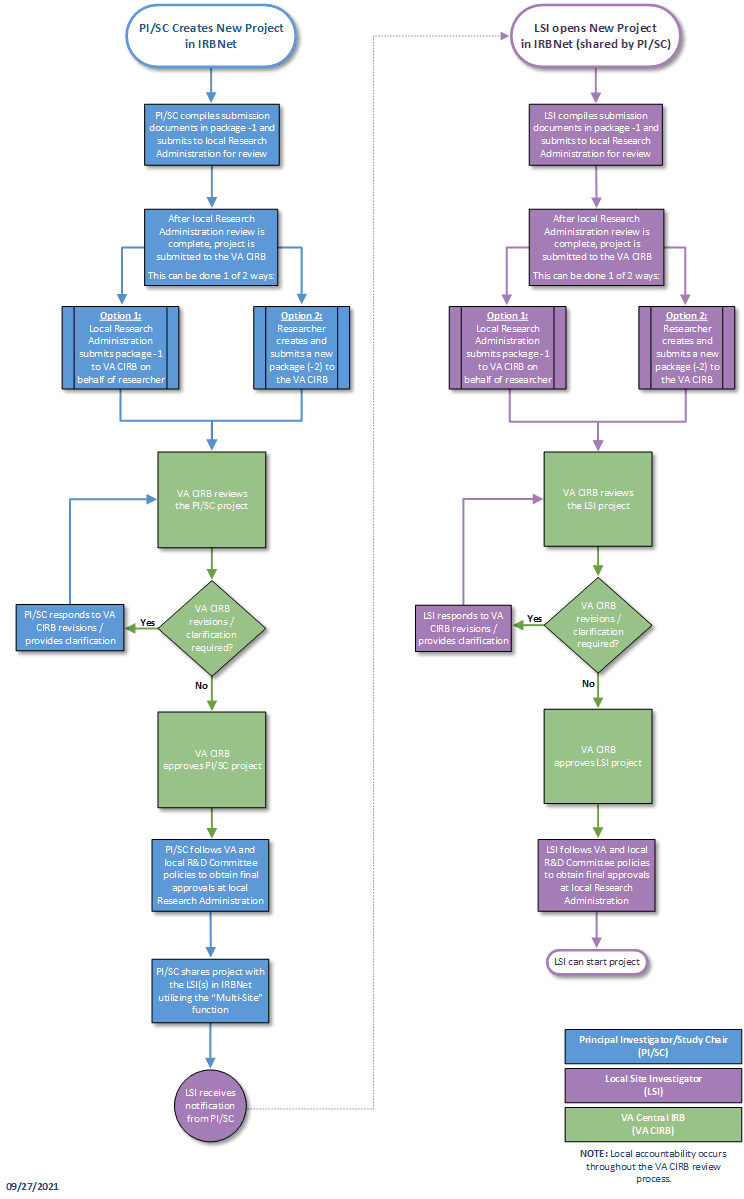 VA CIRB 
PI/SC and LSI 
New Project
Submission Process
15
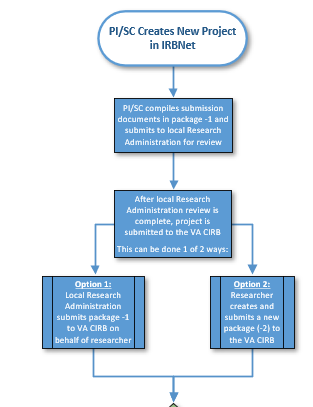 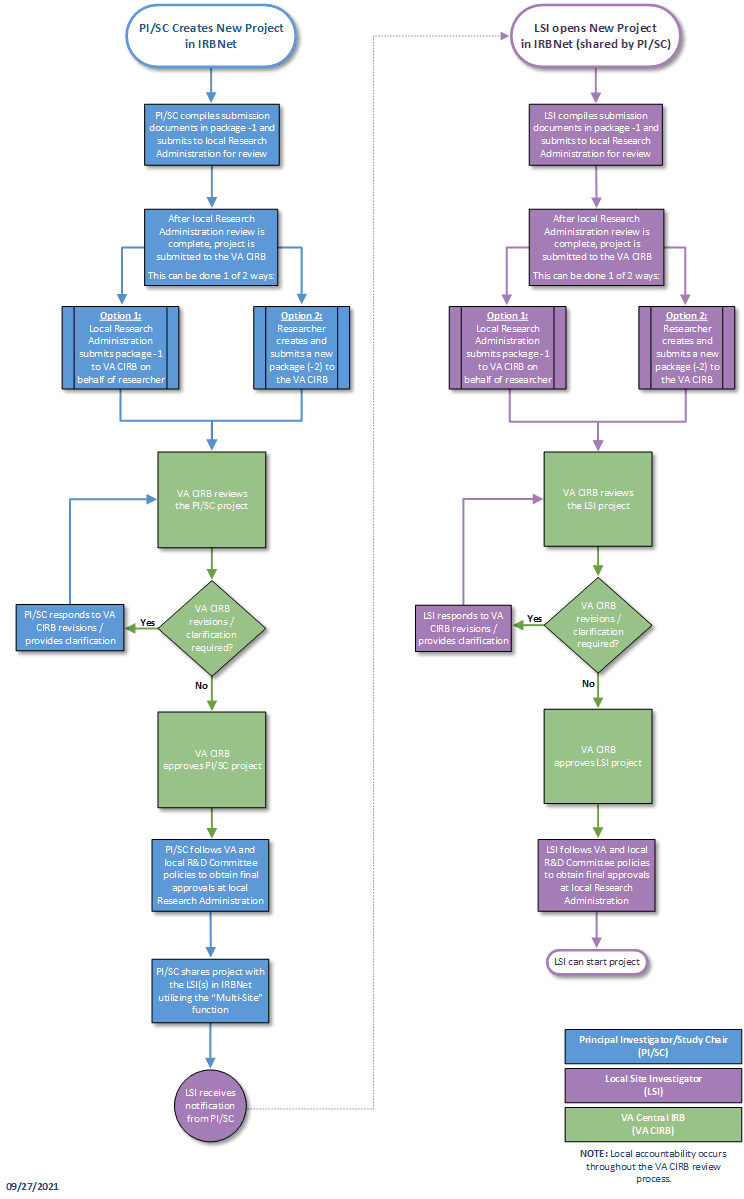 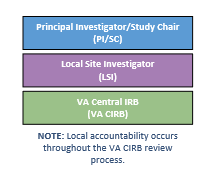 16
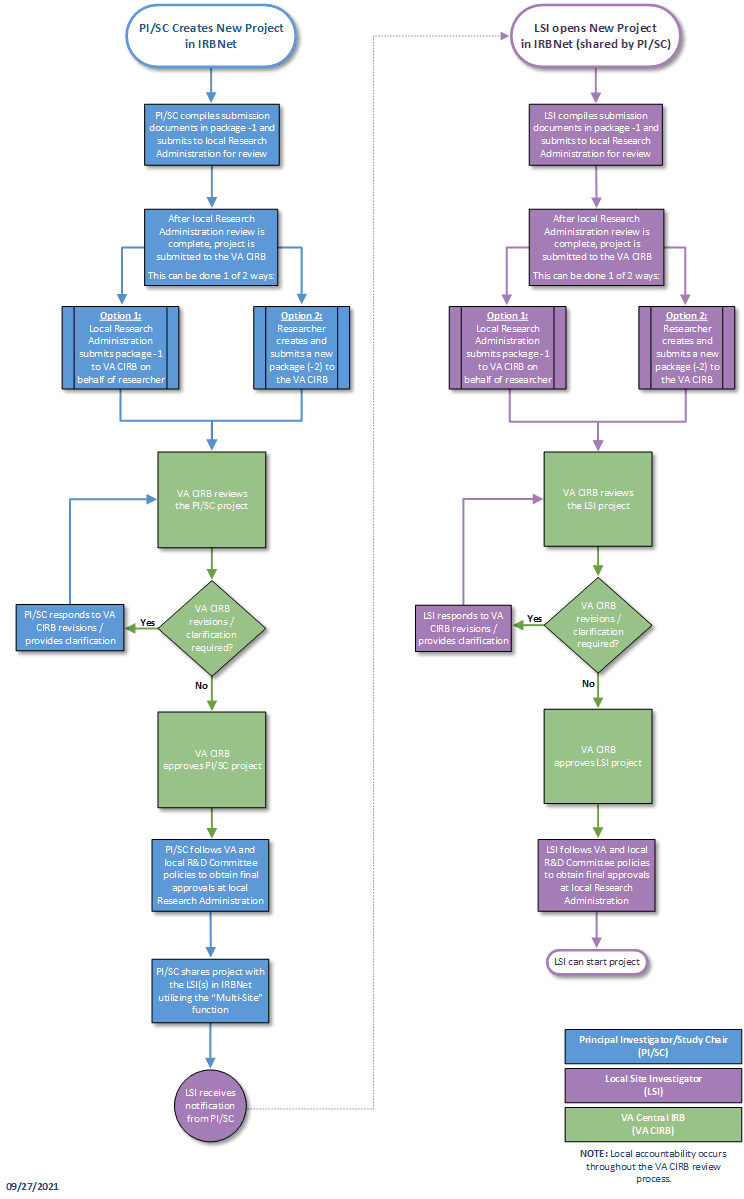 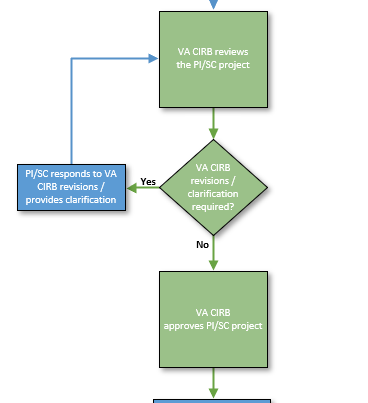 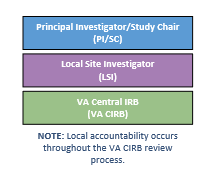 17
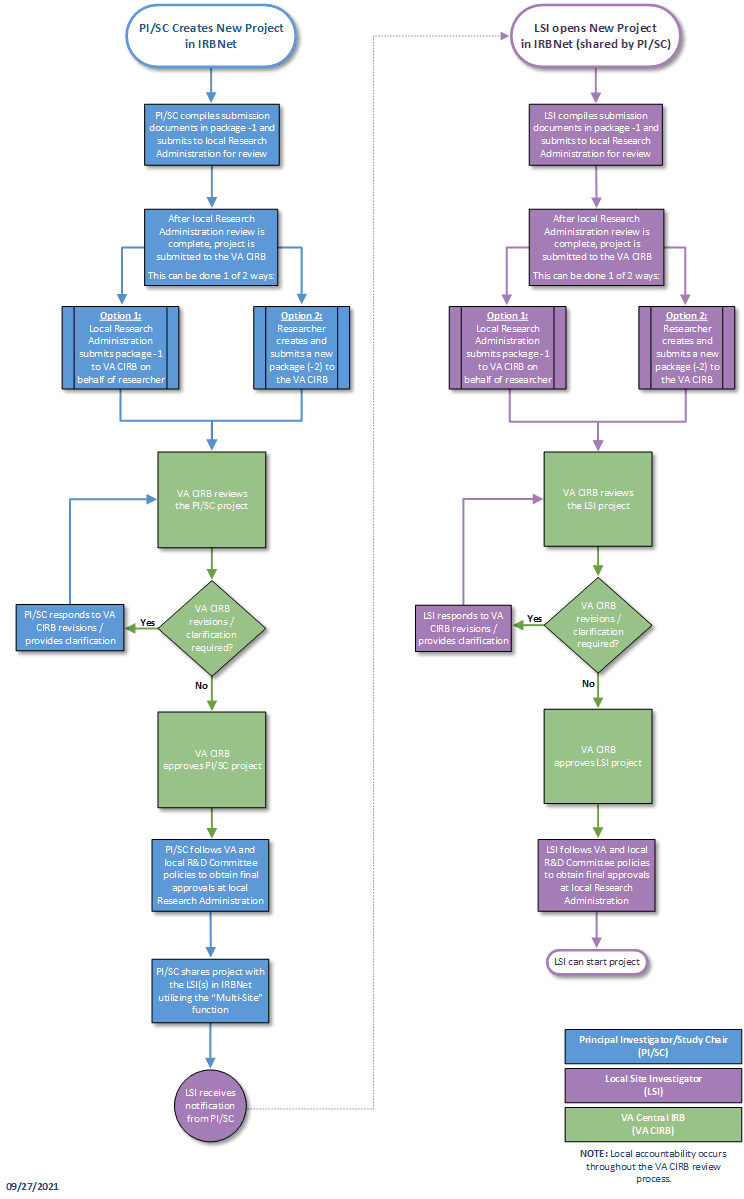 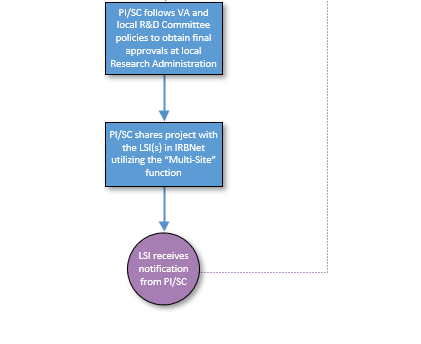 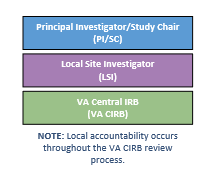 18
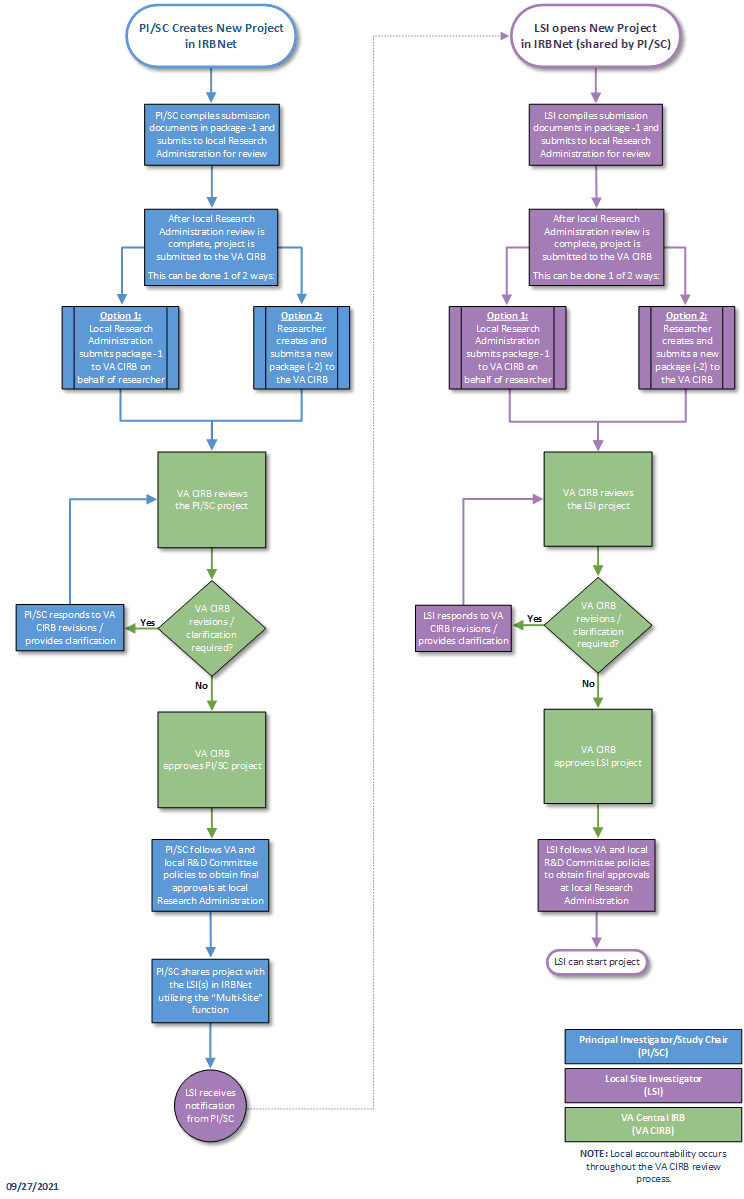 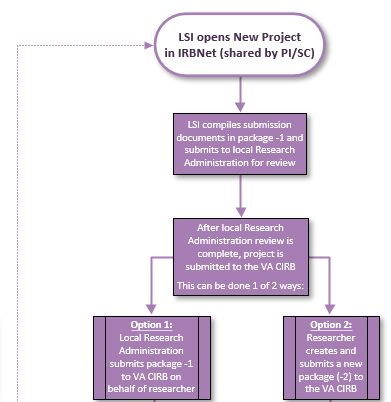 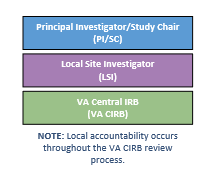 19
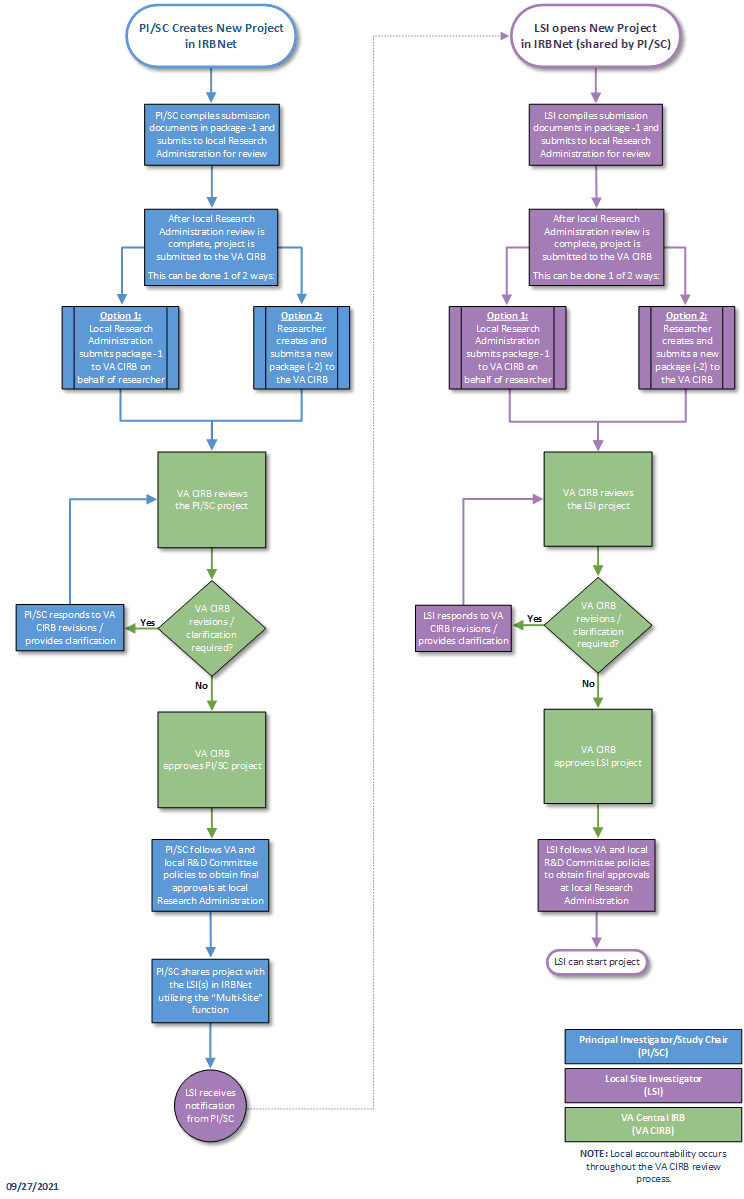 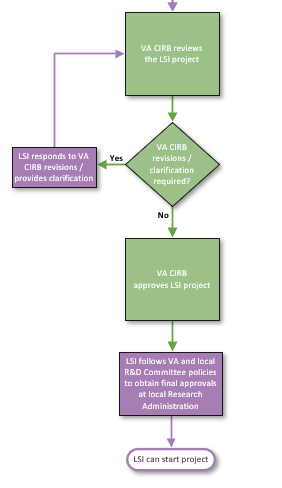 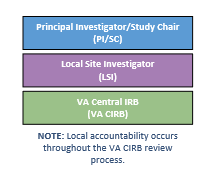 20
Creating a New Project or Package
Step 1: Select Create New Project or Create a new Package
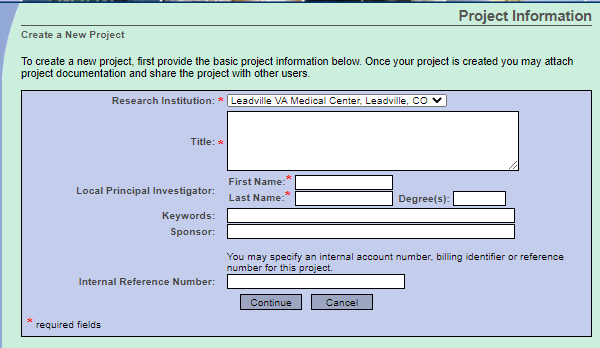 Step 1
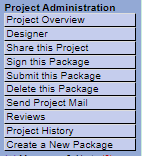 -OR-
Step 1
21
Creating a Project
Step 2: Complete electronic wizards
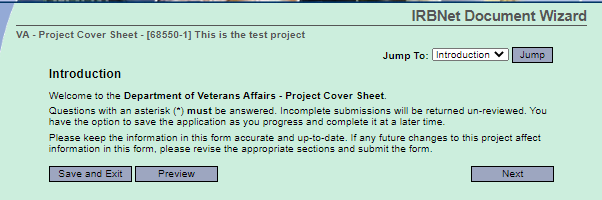 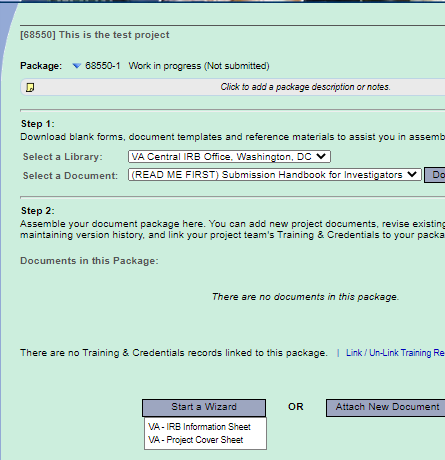 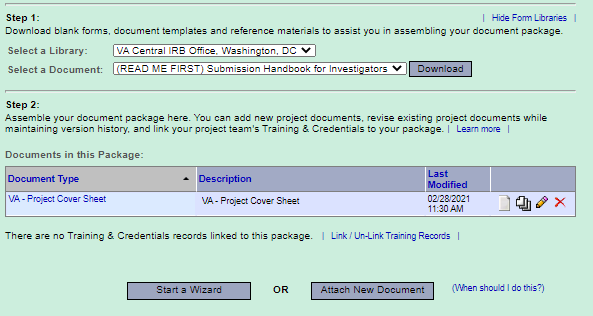 Step 2
22
Creating a Project
Step 3: Upload Study Documents
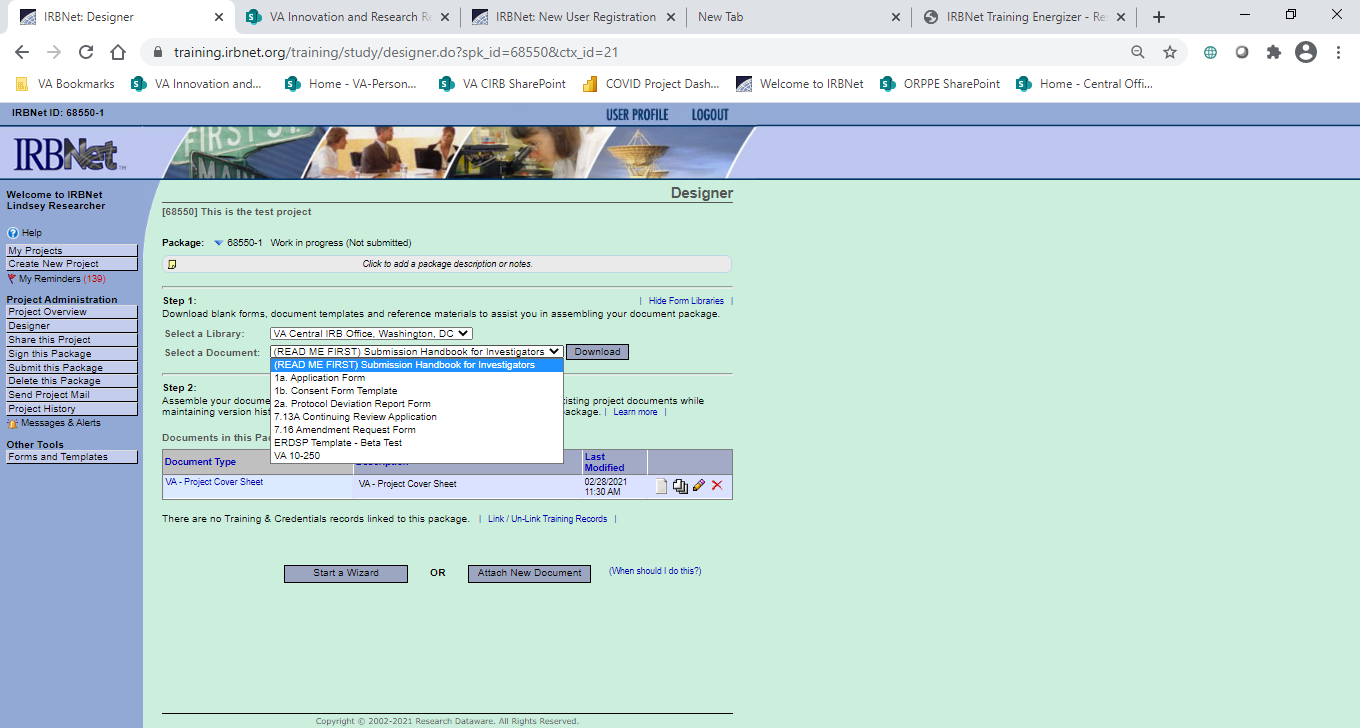 Step 3
23
Creating a Project
Step 4: Share Package with study team
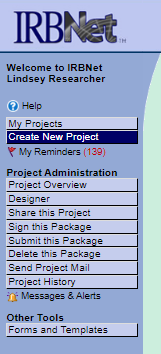 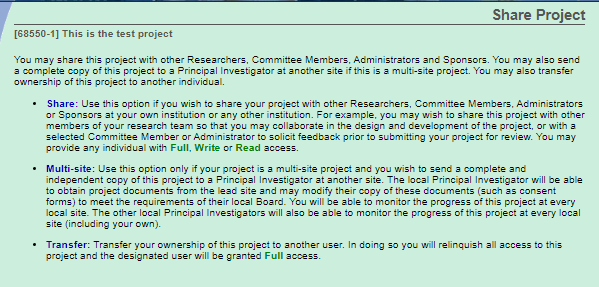 Step 4
24
Creating a Project
Step 5: Sign Package
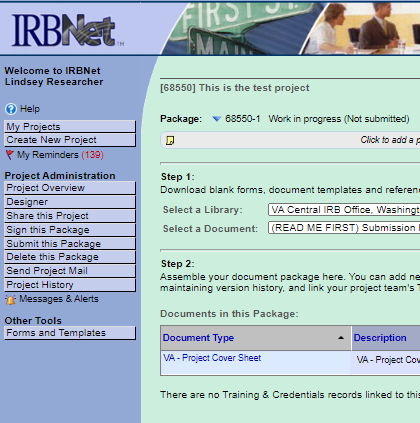 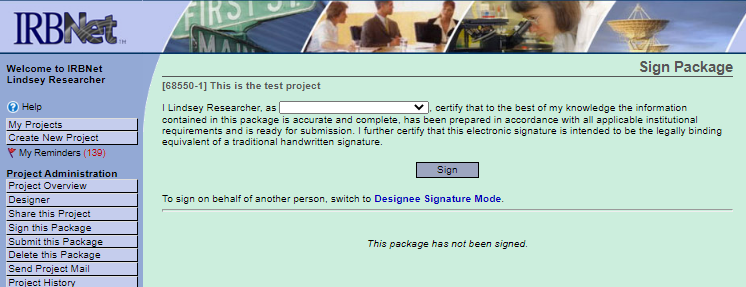 Step 5
VA Central IRB requires initial application be signed by PI or on behalf of the PI (prefer by the PI).
25
Creating a Project
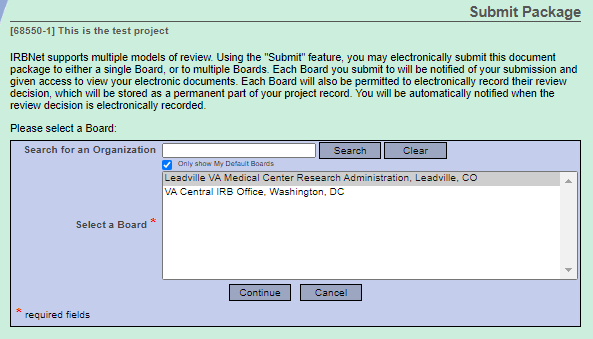 Step 6: Submit Package to appropriate board
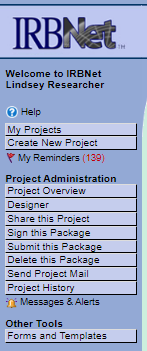 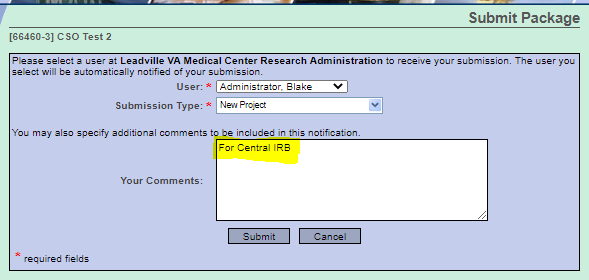 Step 6
26
Review Results
Viewing review results
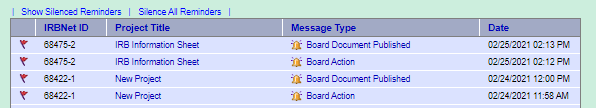 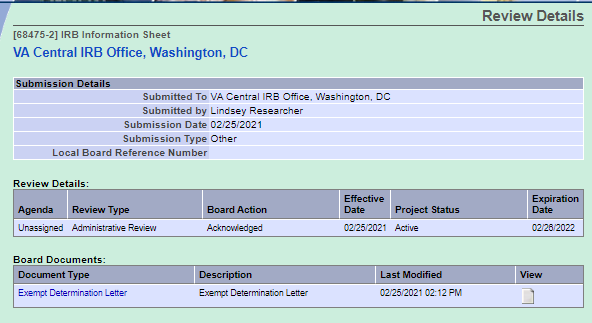 27
Returned Packages
All packages are ‘locked’ upon submission
Packages may be ‘unlocked’ and returned prior to board review if required forms are missing
Follow document upload instructions to add missing documents to package
Mark Revisions Complete
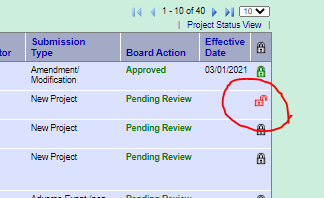 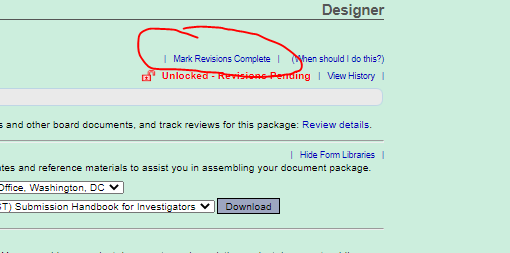 28
Subsequent Packages
Select ‘Create a New Package’
Repeat Steps 1 - 6
29
In Summary …
All new PI/SC and LSI study applications must be routed through the local research administration
All post-approval actions may be submitted directly to the CIRB
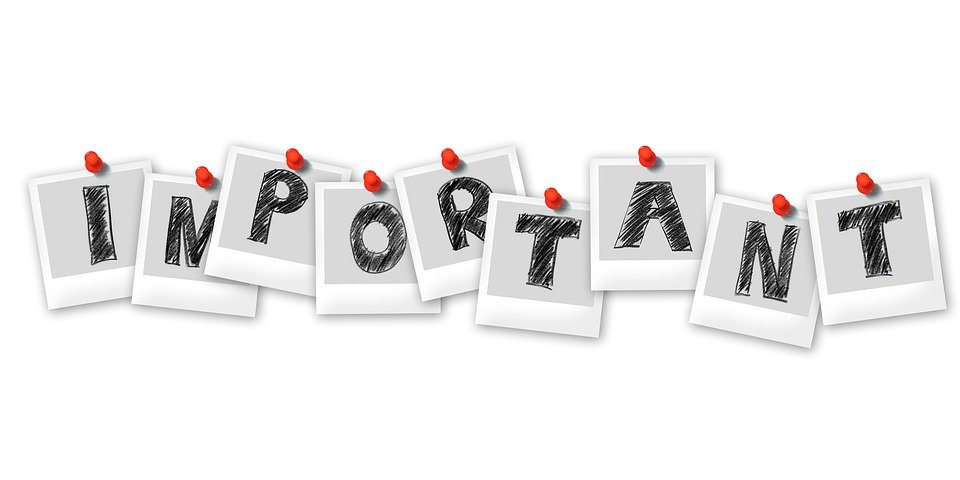 30
Additional Guidance
All guidance documents for the VA CIRB are posted in the Forms and Templates library
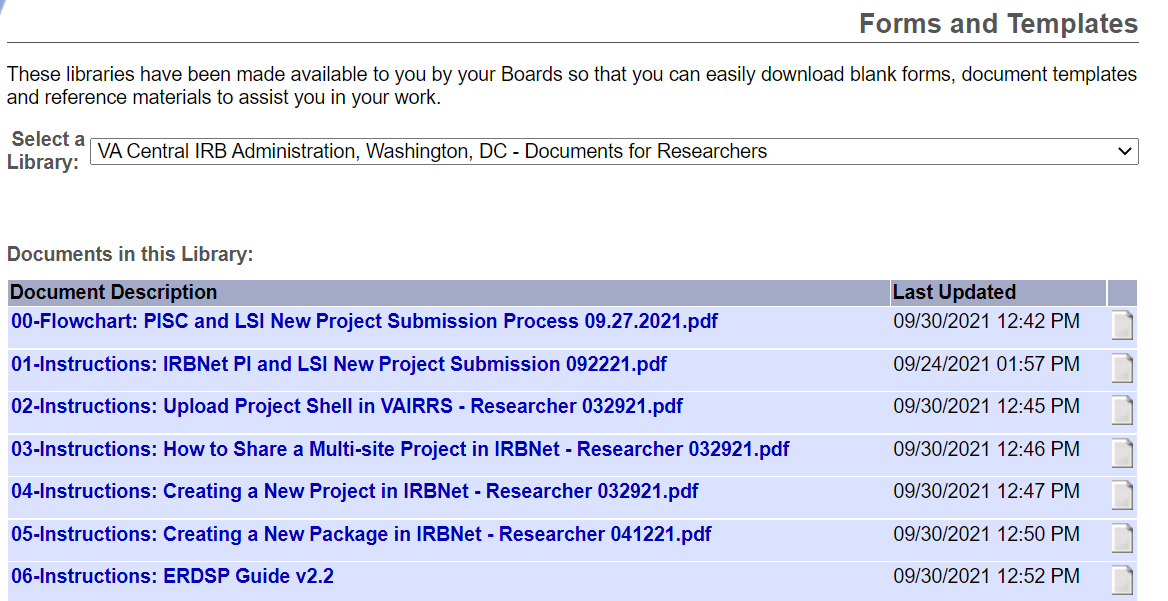 31
Additional Guidance
VAIRRS SharePoint Portal: https://dvagov.sharepoint.com/sites/VHAORPPE/VAIRRS
VAIRRS Website: https://www.research.va.gov/programs/orppe/vairrs/default.cfm
For questions regarding local submission procedures:
Contact your local research office
For questions related to CIRB processes:
Contact the IRB Manager
For questions related to the VAIRRS program:
Contact VAIRRS@va.gov
For technical issues with IRBNet:
Contact IRBNet Support at govsupport@irbnet.org
32
Thank You for Attending!
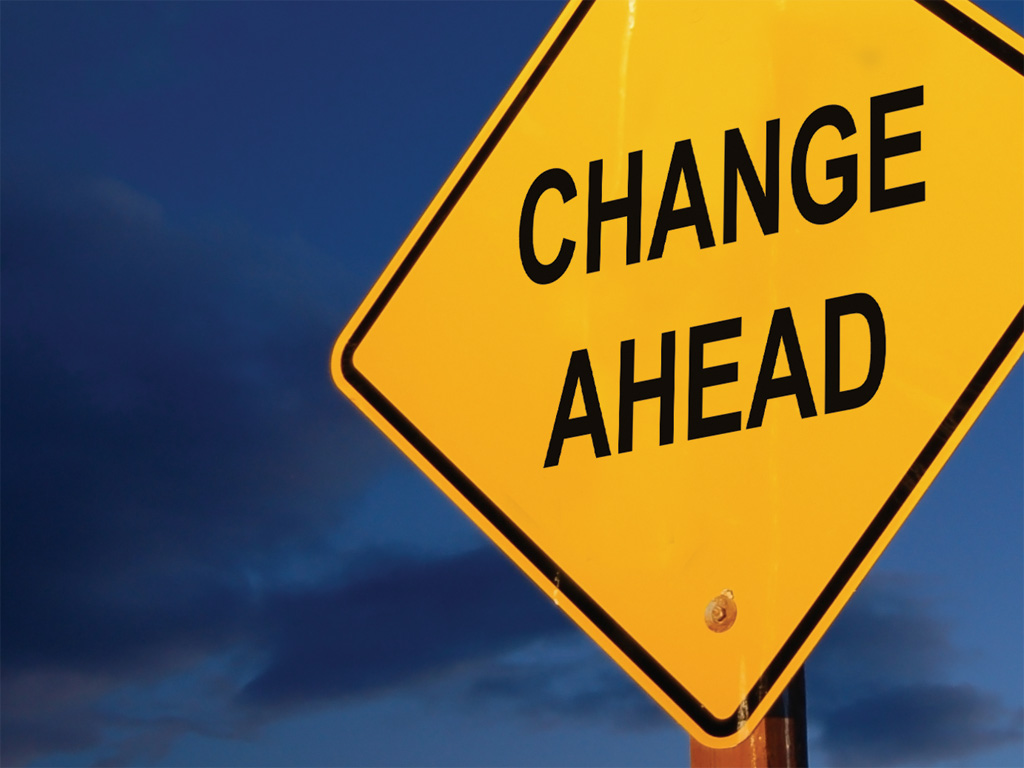 33
Questions?
34
Availability of Recording
A recording of this session and the associated handouts will be available on ORPP&E’s Education and Training website approximately one-week post-webinar
An archive of all ORPP&E-hosted webinars can be found here:  https://www.research.va.gov/programs/orppe/education/webinars/archives.cfm